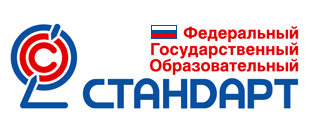 «В ногу со временем:  изучаем ФГОС ДО!»
ФГОС дошкольного образования – Федеральный Государственный стандарт дошкольного образования
Презентацию подготовила 
       Ст. Воспитатель Владимирова Н.Ю.
Иркутск , 2013
С 1 сентября 2013 года согласно закону 
«Об образовании в Российской Федерации»
 от 29 декабря 2012 года № 273 должны утверждаться стандарты нового поколения
В том числе…
для дошкольного образования
для которого ранее были предусмотрены Федеральные государственные образовательные требования к структуре основной общеобразовательной программы дошкольного образования
Стандарты могут разрабатываться по образовательным уровням, ступеням образования, профессиям, направлениям подготовки, специальностям и заменяются новыми не реже одного раза в 10 лет.
Этапы :
Что ждут  родители, воспитатели, 
учителя школы от ДО?
В рамках разработки проекта ФГОС ДО экспертами в сфере дошкольного образования было проведено исследование, позволившее в ходе фокус-групповых обсуждений выявить ожидания родителей, воспитателей, учителей начальной школы по отношению к дошкольному образованию.
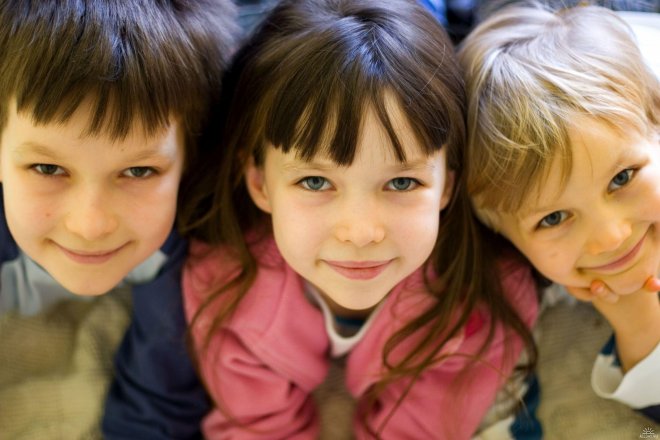 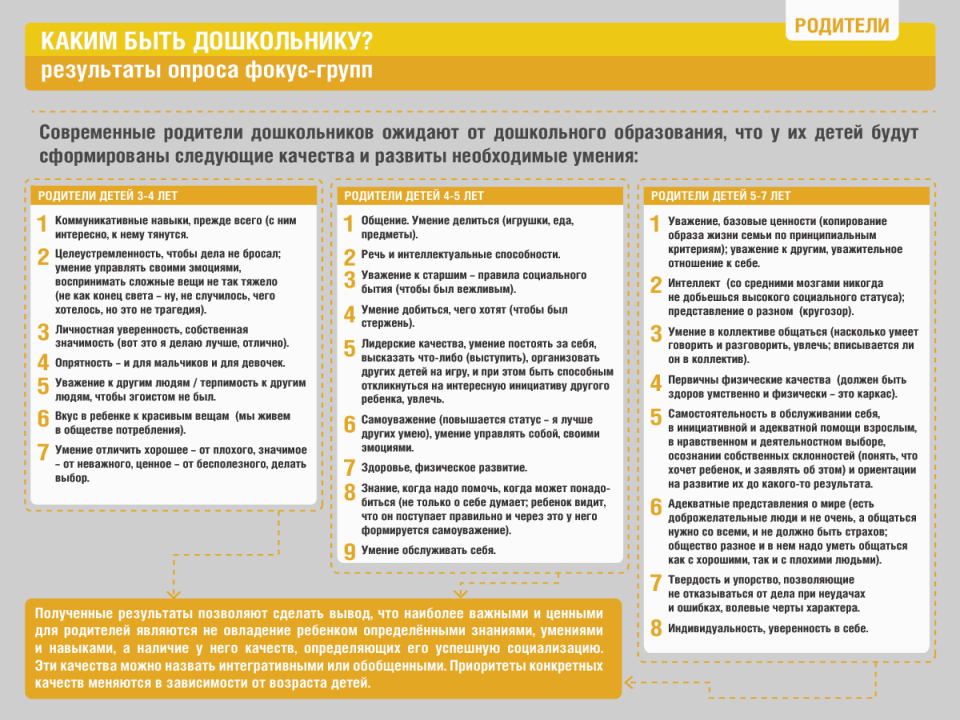 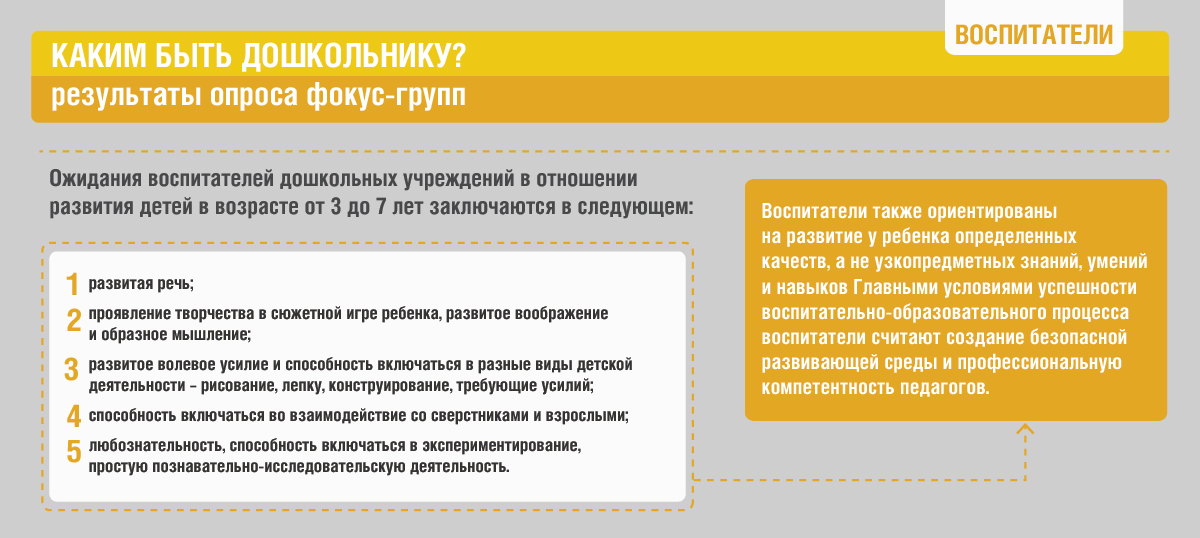 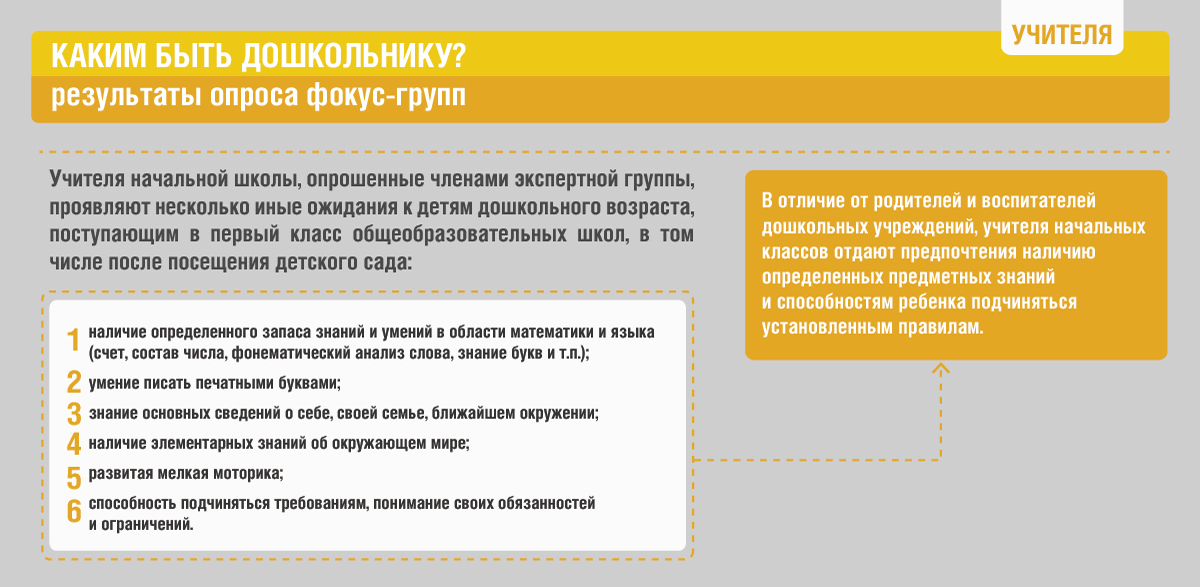 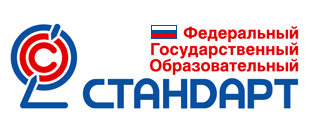 Кого слушать? 
Разработчики ФГОС ДО пошли своим путем.

Учить для жизни, а не для школы
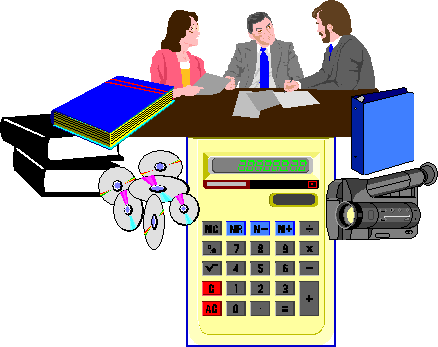 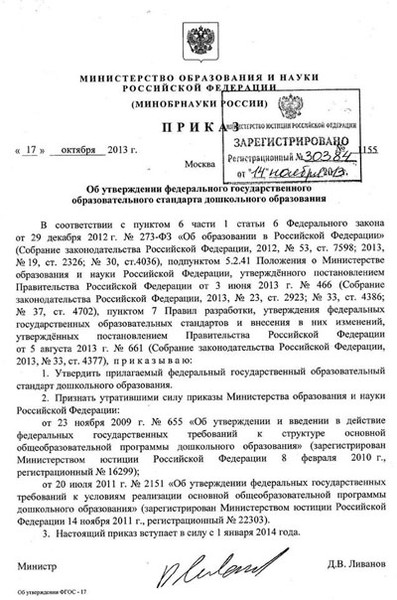 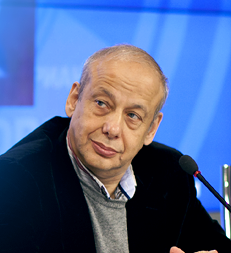 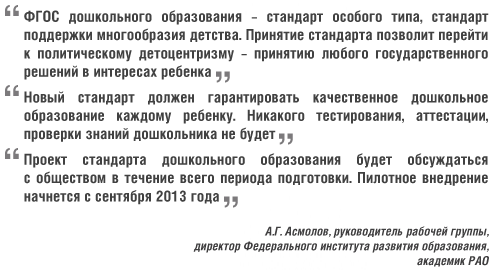 Для  внедрения и реализации                                          ФГОС  в ДО  необходимо:
ФГОС разработан на основе
Конституции Российской Федерации
законодательства Российской Федерации 
Конвенции ООН о правах ребёнка
Основные  принципы:
Поддержка разнообразия детства;
Сохранение уникальности и самоценности детства как важного этапа в общем развитии человека;
Личностно-развивающий и гуманистический характер взаимодействия взрослых и детей;
Уважение личности ребенка;
Реализация программы в формах, специфических для детей данной возрастной группы, прежде всего в форме игры, познавательной и исследовательской деятельности, в форме творческой активности, обеспечивающей художественно-эстетическое развитие ребенка.
Стандарт учитывает
Индивидуальные потребности ребенка, связанные с его жизненной ситуацией и состоянием здоровья, определяющие особые условия получения им образования (особые образовательные потребности), индивидуальные потребности отдельных категорий детей, в том числе с ограниченными возможностями здоровья;
возможности освоения ребёнком программы на разных этапах её реализации.
Стандарт  направлен на достижение следующих целей:
Повышение социального статуса дошкольного образования;
Обеспечение государством равенства возможностей для каждого ребёнка в получении качественного дошкольного образования;
Обеспечение государственных гарантий уровня и качества дошкольного образования на основе единства обязательных требований к условиям реализации образовательных программ дошкольного образования, их структуре и результатам их освоения;
Сохранение единства образовательного пространства российской федерации относительно уровня дошкольного образования.
Стандарт направлен на решение следующих задач:
Охраны и укрепления физического и психического здоровья детей, в том числе их эмоционального благополучия
обеспечения равных возможностей для полноценного развития каждого ребёнка в период дошкольного детства независимо от места жительства, пола, нации, языка, социального статуса, психофизиологических и других особенностей; 
обеспечения преемственности целей, задач и содержания образования,  в рамках образовательных программ, различных уровней дошкольного и начального общего образования;
создания благоприятных условий развития детей, их способностей и творческого потенциала каждого ребёнка как субъекта отношений с самим собой, другими детьми, взрослыми и миром;
объединения обучения и воспитания в целостный образовательный процесс на основе духовно-нравственных и социокультурных ценностей и принятых в обществе правил и норм поведения в интересах человека, семьи, общества
Стандарт направлен на решение следующих задач:
формирования общей культуры личности детей, в том числе ценностей здорового образа жизни, развития их социальных, нравственных, эстетических, интеллектуальных, физических качеств, инициативности, самостоятельности и ответственности ребёнка, формирования предпосылок учебной деятельности;
обеспечения вариативности и разнообразия содержания программ и организационных форм дошкольного образования, возможности формирования программ различной направленности с учётом образовательных потребностей, способностей и состояния здоровья детей;
формирования социокультурной среды, соответствующей возрастным, индивидуальным, психологическим и физиологическим особенностям детей;
обеспечения психолого-педагогической поддержки семьи и повышения компетентности родителей (законных представителей) в вопросах развития и образования, охраны и укрепления здоровья детей.
ФГОС  - обязательные требования 
К структуре ООП ДО
Программа
определяет содержание и организацию образовательного процесса на уровне дошкольного образования.
обеспечивает развитие детей дошкольного возраста с учётом их психолого-возрастных и индивидуальных особенностей и должна быть направлена на решение задач Стандарта
 (слайд 20,21)
Группы в одной Организации могут действовать на основе различных Программ.
Программа формируется
Как программа психолого-педагогической поддержки позитивной социализации и индивидуализации, развития личности детей дошкольного возраста и определяет комплекс основных характеристик дошкольного образования (объём, содержание и планируемые результаты в виде целевых ориентиров дошкольного образования).
Программа  направлена на
Создание условий развития ребенка, открывающих возможности для его позитивной социализации, его личностного развития, развития инициативы и творческих способностей на основе сотрудничества со взрослыми и сверстниками и соответствующим возрасту видам деятельности;
На создание развивающей образовательной среды, которая представляет собой систему условий социализации и индивидуализации детей.
Содержание Программы должно охватывать следующие образовательные области:
Социально-коммуникативное развитие; 
Познавательное развитие;
Речевое  развитие; 
Художественно -эстетическое развитие; 
Физическое  развитие.
Конкретное содержание указанных образовательных областей зависит от возрастных и индивидуальных особенностей детей
в раннем возрасте
 (1 год - 3 года) - предметная деятельность и игры с предметами
в младенческом возрасте 
(2 месяца - 1 год) - непосредственное эмоциональное общение с взрослым
для детей дошкольного возраста (3 года - 8 лет) - ряд видов деятельности, таких как игровая, коммуникативная , познавательно-исследовательская, восприятие художественной литературы и фольклора, самообслуживание и элементарный бытовой труд ,конструирование, музыкальная  и двигательная формы активности ребенка.
Требования к психолого-педагогическим условиям
Мониторинг
При реализации Программы может проводиться оценка индивидуального развития детей
Оценка  производится педагогическим работником в рамках педагогической диагностики
Только для решения следующих образовательных задач
индивидуализации образования (в том числе поддержки ребёнка, построения его образовательной траектории или профессиональной коррекции особенностей его развития);
оптимизации работы с группой детей.
Психологическая  диагностика
только с согласия его родителей (законных представителей)
проводят квалифицированные специалисты (педагоги-психологи, психологи)
Результаты психологической диагностики использоваться для решения задач психологического сопровождения и проведения квалифицированной коррекции развития детей.
К целевым ориентирам дошкольного образования относятся следующие социально-нормативные возрастные характеристики возможных достижений ребёнка
Младенческий и ранний возраст
ребенок интересуется окружающими предметами и активно действует с ними; эмоционально вовлечен в действия с игрушками и другими предметами, стремится проявлять настойчивость в достижении результата своих действий;
использует специфические, культурно фиксированные предметные действия, знает назначение бытовых предметов (ложки, расчёски, карандаша и пр.) и умеет пользоваться ими. Владеет простейшими навыками самообслуживания; стремится проявлять самостоятельность в бытовом и игровом поведении;
владеет активной речью, включённой в общение; может обращаться с вопросами и просьбами, понимает речь взрослых; знает названия окружающих предметов и игрушек;
стремится к общению со взрослыми и активно подражает им в движениях и действиях; появляются игры, в которых ребенок воспроизводит действия взрослого;
проявляет интерес к сверстникам; наблюдает за их действиями и подражает им;
проявляет интерес к стихам, песням и сказкам, рассматриванию картинки, стремится двигаться под музыку; эмоционально откликается на различные произведения культуры и искусства;
у ребёнка развита крупная моторика, он стремится осваивать различные виды движения (бег, лазанье, перешагивание и пр.).
К целевым ориентирам дошкольного образования относятся следующие социально-нормативные возрастные характеристики возможных достижений ребёнка
Этап завершения дошкольного образования
Ребёнок овладевает основными культурными способами деятельности, проявляет инициативу и самостоятельность в разных видах деятельности - игре, общении, познавательно-исследовательской деятельности, конструировании и др.; Способен выбирать себе род занятий, участников по совместной деятельности;
Ребёнок обладает установкой положительного отношения к миру, к разным видам труда, другим людям и самому себе, обладает чувством собственного достоинства; активно взаимодействует со сверстниками и взрослыми, участвует в совместных играх. Способен договариваться, учитывать интересы и чувства других, сопереживать неудачам и радоваться успехам других, адекватно проявляет свои чувства, в том числе чувство веры в себя, старается разрешать конфликты;
Ребёнок обладает развитым воображением, которое реализуется в разных видах деятельности, и прежде всего в игре; ребёнок владеет разными формами и видами игры, различает условную и реальную ситуации, умеет подчиняться разным правилам и социальным нормам;
Ребёнок достаточно хорошо владеет устной речью, может выражать свои мысли и желания, может использовать речь для выражения своих мыслей, чувств и желаний, построения речевого высказывания в ситуации общения, может выделять звуки в словах, у ребёнка складываются предпосылки грамотности;
У ребёнка развита крупная и мелкая моторика; он подвижен, вынослив, владеет основными движениями, может контролировать свои движения и управлять ими;
Ребёнок способен к волевым усилиям, может следовать социальным нормам поведения и правилам в разных видах деятельности, во взаимоотношениях со взрослыми и сверстниками, может соблюдать правила безопасного поведения и личной гигиены;
Ребёнок проявляет любознательность, задаёт вопросы взрослым и сверстникам, интересуется причинно-следственными связями, пытается самостоятельно придумывать объяснения явлениям природы и поступкам людей; склонен наблюдать, экспериментировать. Обладает начальными знаниями о себе, о природном и социальном мире, в котором он живёт; знаком с произведениями детской литературы, обладает элементарными представлениями из области живой природы, естествознания, математики, истории и т.П.; Ребёнок способен к принятию собственных решений, опираясь на свои знания и умения в различных видах деятельности.
Целевые ориентиры Программы выступают основаниями преемственности дошкольного и начального общего образования
предполагают формирование у детей дошкольного возраста предпосылок к учебной деятельности на этапе завершения ими дошкольного образования
Спасибо за внимание!

Всё будет хорошо!